One-Dimensional Staged Self-Assembly
Erik Demaine, Sarah Eisenstat, 
Mashhood Ishaque, Andrew Winslow
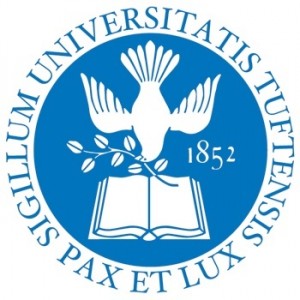 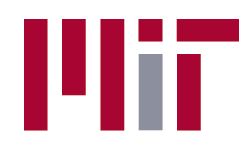 Funding in part by NSF grant CBET-0941538.
Setting
Theoretic tile model of assembling labeled 1D structures.
The problem addressed is an optimization problem:
``Given structure C, find the most efficient system that builds C.’’
The results will be algorithmic/complexity-theoretic:
``The assembly model is equivalent to context-free grammars’’
``A good algorithm for finding the smallest SAS exists’’
Staged Tile Assembly Model
B
Tiles are labeled squares with glues on their sides.
A
B
A
Tiles are mixed in bins and bond at common glues.
C
Mixing events are done in sequential stages.
C
C
B
B
A
A
The composite objects created are assemblies/strings.
[Speaker Notes: infinite number of tiles 
combining perfectly (ignoring concentration, volume, time…)]
?
Second part
?
A
A
A
A
A
A
A
A
A
A
C
E
E
F
F
F
F
F
F
B
C
C
C
B
B
B
B
B
B
B
[Speaker Notes: bins can be mixing with multiple other bins (ignoring volume/concentration issues)

for now assume one product per mixing]
Specifying a Self-Assembly System (SAS)
A directed graph of mixing steps.
The size of a SAS is the number of edges.
D
A
E
F
C
A set of starting tiles.
B
[Speaker Notes: can reuse bins
intermediate bin contents are uniquely determined
measure of size is reasonable…lower bounded by # tile types]
Problem and Approach
Problem: given an assembly S, find the smallest 
self-assembly system uniquely constructing S.
Approach: self-assembly systems as encodings of strings:
D
A
“FABCED”
≈
≈
E
F
C
B
Context-Free Grammars (CFGs)
S1
S2
S1       S2D
S2       S3S5
S3       S4B
S4       FA
S5       CE
S3
Size of CFG
S5
S4
D
C
E
F
A
B
CFG deriving the string FABCED
[Speaker Notes: production rules, start symbol]
Converting between SAS and CFG
S1
S2
S3
S5
S4
A
F
B
C
E
D
C
D
A
F
E
B
[Speaker Notes: replace each mixing with a production rule:
left hand side symbol is product
right hand side symbols are reagents

can go the other direction but constant-factor size increase
intuition: production rule specifies reagent/product *and* where reagents go in product]
CFG and SAS Equivalence
The problem is SAS minimization: given a labeled assembly, find the smallest SAS that produces it.
Using the conversion, algorithms for finding small CFGs are equivalent to algorithms for finding small SASs.
There are good algorithms for finding small CFGs and they cannot be improved much.
Theorem: there are good algorithms for the SAS minimization problem and they cannot be improved much.
[Speaker Notes: good: linear-time, O(log(assembly size))-approximation
lower bound of O(log/loglog) for polynomial time]
A General Mixing Example
Mixing starts with all input assemblies.
C
A
C
C
A
C
C
A
C
A
C
A
A
B
B
B
B
B
Assemblies combine in all possible ways.
B
The mixing products are the distinct
terminal assemblies.
Why This Definition Matters
B
A
A
In the general model, mixings may have many products.
B
A
C
C
A
B
Previous result only applied to mixings with one product.
B
A
Using many-product mixings can result in much smaller systems for some assemblies.
Assemblies with Small SASs
The string constructed has the structure:
An interleaved string
Shift permutations of the interleaving
ADBECF AFBDCE AEBFCD
A static string
A composition of these interleavings
There is a SAS for this string using many-product mixings with
size ≈ √(n/log(n)), n the string length.
[Speaker Notes: has the structure…is not the exact string

choice of interleavings to exploit badness of CFGs at encoding these
choice of shift permutations to exploit goodness of self-assembly at generating these]
Interleaving Shift Permutations Efficiently with SASs
Idea: Tiles with same label, different glues.
AFBDCE
AEBFCD
ADBECF
Implementation: add unlabeled tiles to “swap” glues.
A
B
C
D
D
D
D
D
D
D
Do all shift perm. glue swaps in one many-product mixing.
[Speaker Notes: keep glues on A, B, C the same, change glues on D, E, F

spaces don’t matter…will see in next slide]
Why Can No CFG Encode This String Well?
Use Lempel-Ziv factorization from compression theory:
ADBECF AEBFCD AFBDCE
AF
AE
AD
BD
BF
≈ n/log(n) factors
BE
CE
CD
CF
Rytter (2005): The size of the Lempel-Ziv factorization of a string is smaller than the size of any CFG generating it.
Thus any CFG for the string has size ≈ n/log(n).
[Speaker Notes: empty tiles don’t matter….lempel-ziv factorization still has this size]
CFG and SAS Non-equivalence
Under the general model that allows many-product mixings,
some assemblies have:
A SAS with size ≈ √(n/log(n)).
No CFG with size smaller than ≈ n/log(n).
If many-product mixings are allowed, some strings require a quadratically larger CFG to encode than a SAS.
Theorem: some strings admit quadradically-smaller SASs if many-product mixings are allowed.
Summary of Results
Theorem: if many-product mixings are not allowed, there are good algorithms for the SAS minimization problem and they cannot be improved much.
Theorem: if many-product mixings are allowed, some strings admit much smaller SASs than otherwise.
Thank you.